Classification
Putting things in groups and giving them names.
Father of Modern Taxonomy: Carolus Linneus 
Grouped organisms into broad categories and then got more and more specific
Kingdom  Phylum Class  Order  Family  Genus  Species
The scientific name of an organism is called the specific epithet and is comprised of the Genus and species name where the Genus name is Capitalized and the species name is not but both are either underlined or written in italics. 	Ex: Canis lupus
History of Taxonomy:
History of Taxonomy:
History of Taxonomy:
History of Taxonomy:
Modern Approach: Three Domains
Why? Based on molecular evidence of metabolism and cell structures
Three Domains: Eubacteria, Archae, Eukarya
Eubacteria – prokaryotes, cell walls of peptidoglycan (chains of sugar and amino acids)
Archae – prokaryotes, cell walls made of protein scales, live in extreme environments 	Methanogens – swamps – make methane gas 	Acidophiles – acid loving bacteria	Thermophiles – heat loving bacteria 	Halophiles – salt loving bacteria
Eukarya – eukaryotes – everything with a nucleus 	Plants, animals, fungus, Protista (Hodgepodge)
Modern Approach to Classification is based on molecular homologies to differentiate things that look alike, but most classification is done using taxonomic keys.
An ideal taxonomic key presents the classifier with two choices to direct the path of classification. 
Because it presents two choices at each branch it is called a DICHOTOMOUS Key.
USING A Dichotomous Key: 
Examine the thing being classified 
Follow the choices presented in the key until you have identified the sample. 
Keys can be a flow chart or they can be a list.
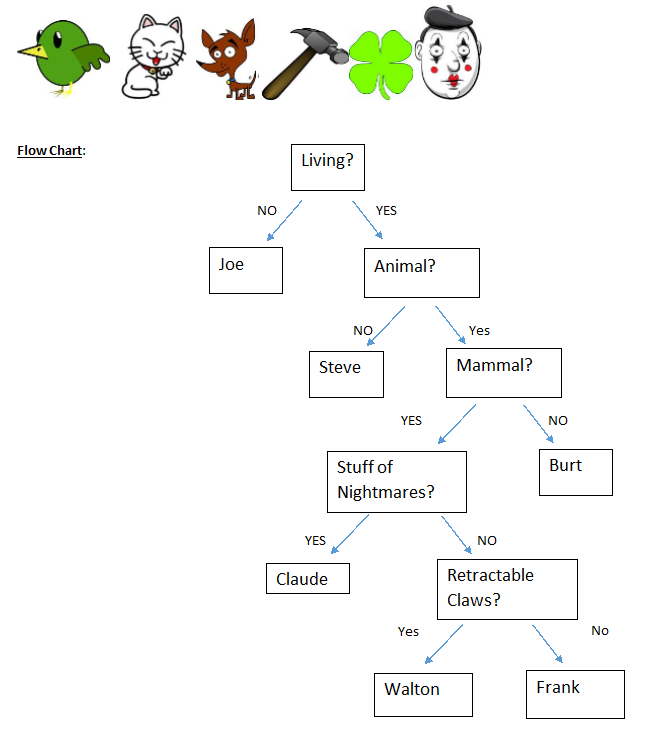 List Form: 
1) Is the item living? 
     a. No Joe 
     b. Yes  2 
2) Is the organism an animal? 
    a. No  Steve 
    b. Yes  3 
3) Is the organism a mammal?   
    a. No  Burt  
    b. Yes  4 
4) Is the organism the stuff of nightmares?    
No  5  
Yes  Claude 
5) Does the organism have retractable claws?   
    a. No  Frank   
    b. Yes  Walton